The Fascinating World of Jets
Unveiling the Mystery and Power of Jet Propulsion
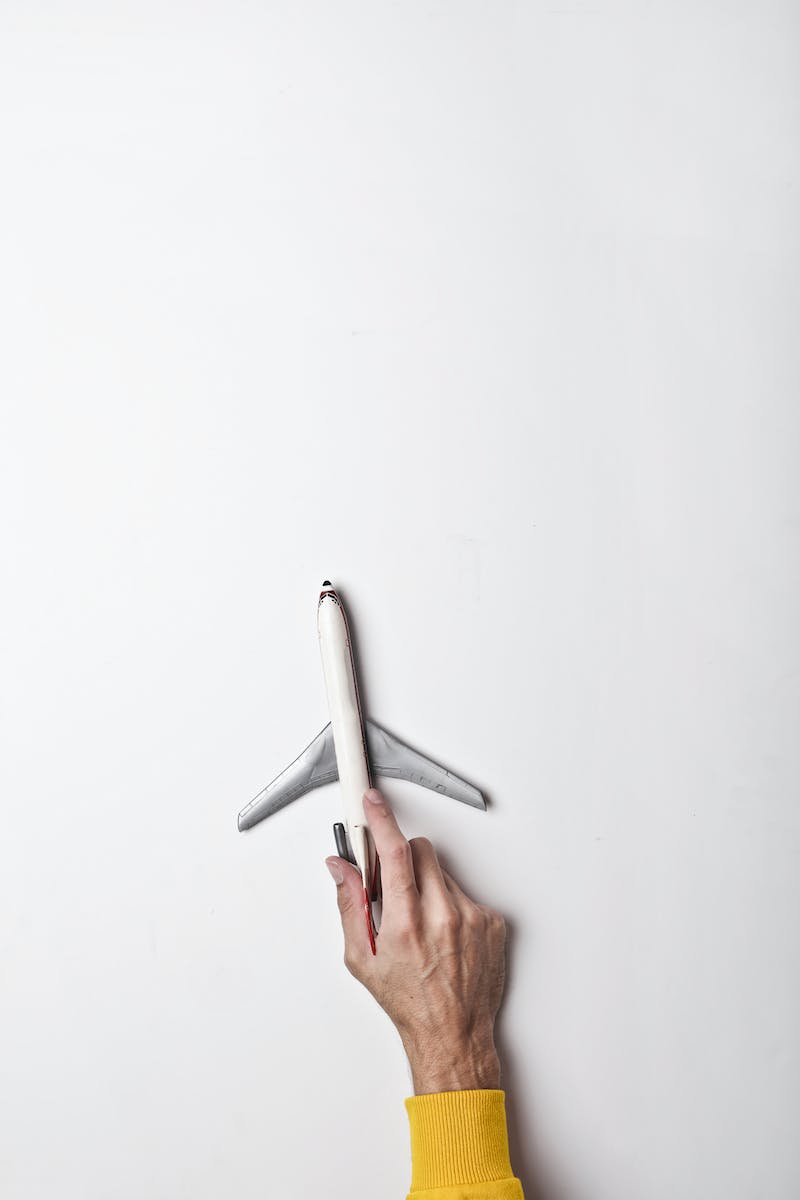 Introduction to Jet Propulsion
• Definition: Jet propulsion is the mechanism that propels objects forward using ejected gases.
• Invented by Sir Frank Whittle in the 1930s.
• Key components: jet engines and afterburners.
• Types of jet propulsion: turbojet, turbofan, and ramjet engines.
Photo by Pexels
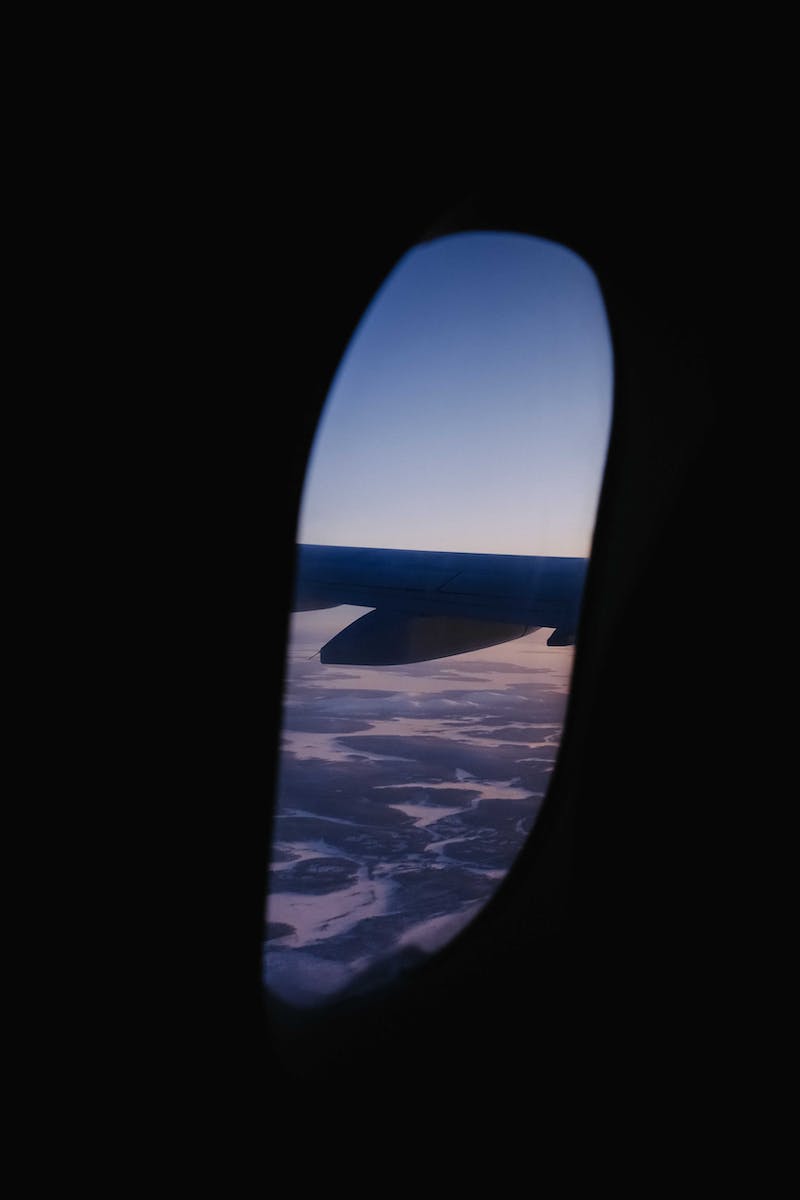 How Jet Engines Work
• Jet engines work on the principle of Newton's third law of motion.
• Air is sucked into the front of the engine and compressed.
• Fuel is injected and ignited in the compressed air.
• Hot exhaust gases are expelled backward, propelling the aircraft forward.
Photo by Pexels
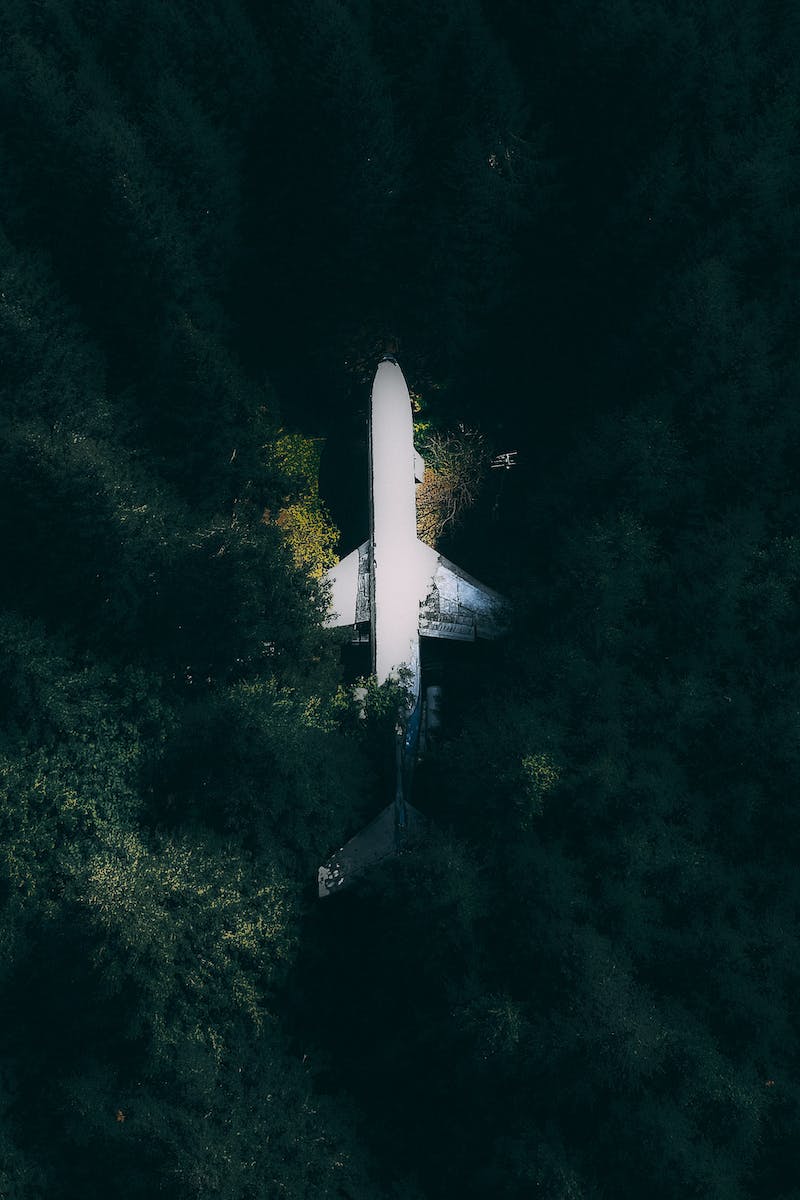 Advantages of Jet Propulsion
• Higher speed and acceleration compared to other propulsion methods.
• Improved fuel efficiency and range.
• Reduced air pollution due to higher efficiency.
• Versatility for various applications: commercial aviation, military, and space exploration.
Photo by Pexels
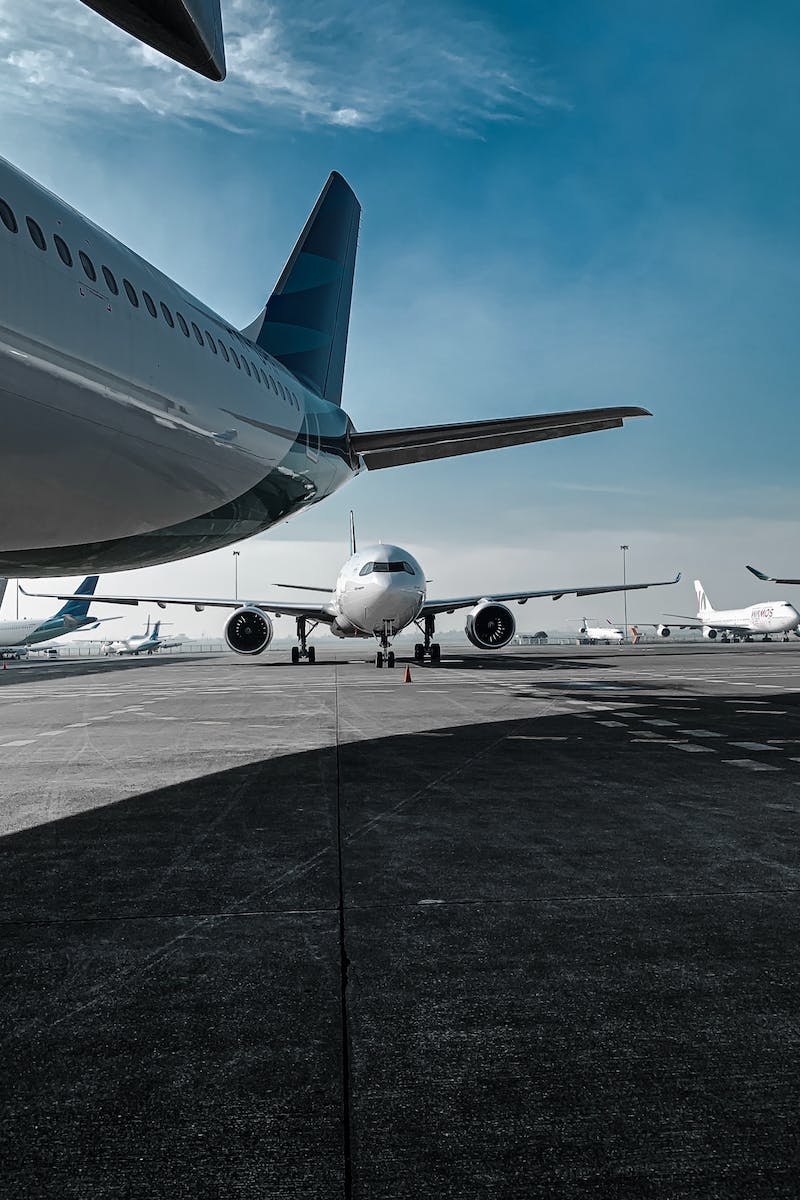 Challenges and Future Developments
• Noise pollution is a significant concern for densely populated areas.
• Efforts to reduce emissions and improve environmental sustainability.
• Research on alternative fuels and novel engine designs.
• Emerging technologies: hypersonic travel and electric jets.
Photo by Pexels